Data Science beyond the hype
Something to discuss in 15 minutes
April 2nd 2018
Arjan van den Born
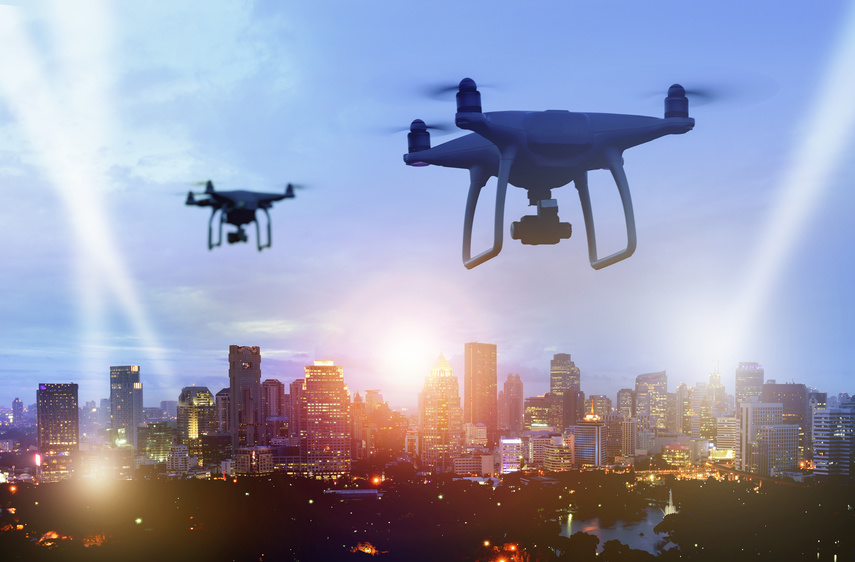 We tend to overestimate the effect of a technology in the short run and underestimate the effect in the long run.
[3]
Amara’s Law
CONTENT
The disruptive force called data science 
JADS – Bridging Business and Technology
Cool examples
The Impact on Business
The Dark Side of Data
[4]
The Datafication era started in the early 1800’s
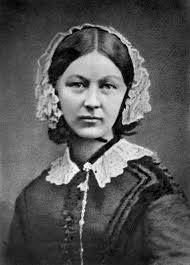 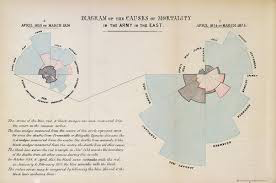 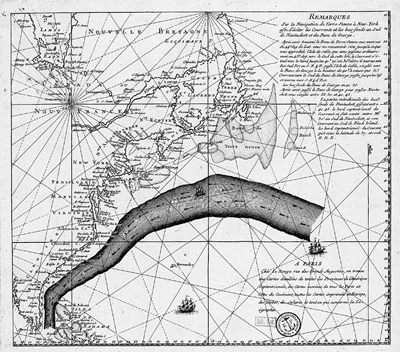 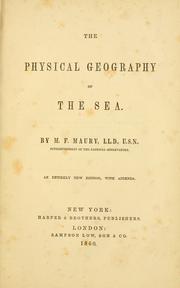 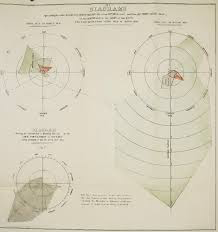 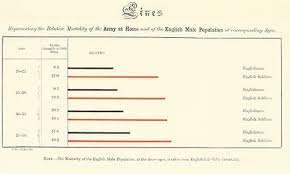 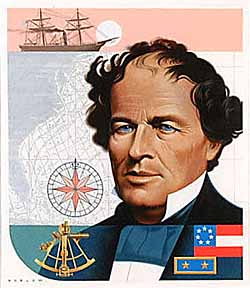 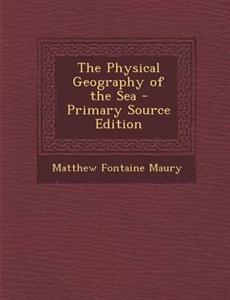 [5]
Mathew Fontaine Maury, Virginia 1806-1873
Florence Nightingale , London 1820-1910
The Always-On Society generates true Big Data
Connected devices
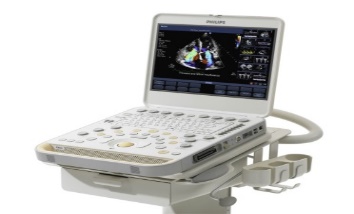 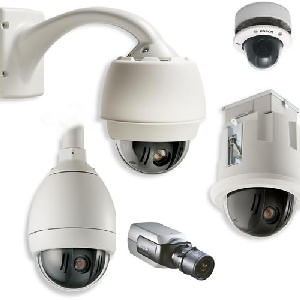 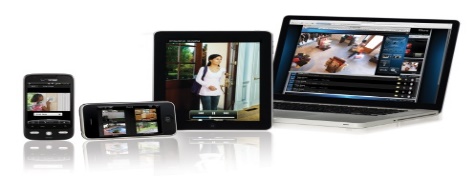 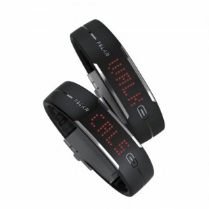 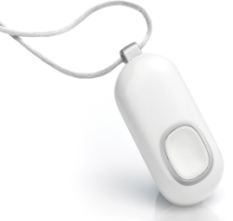 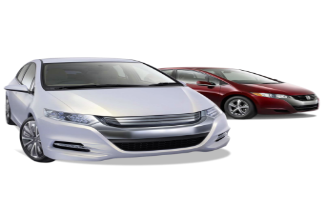 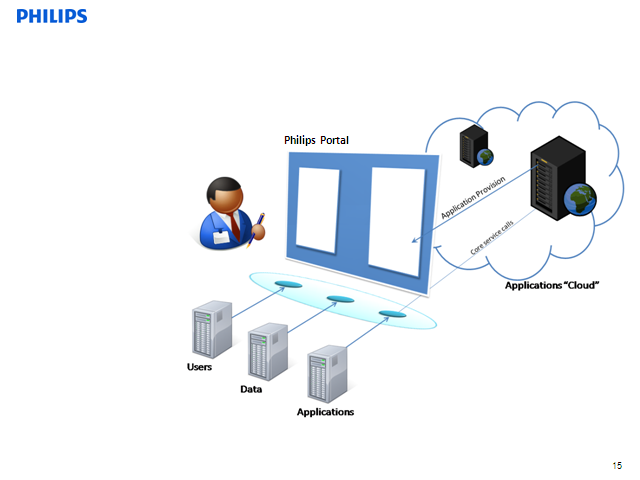 Sensing and monitoring data
Providing
connected Apps
Extracting
meaningful information
Philips Value Platform
Enhancing the user experience
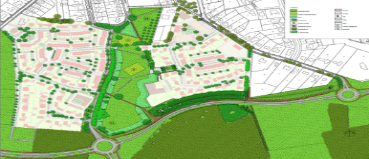 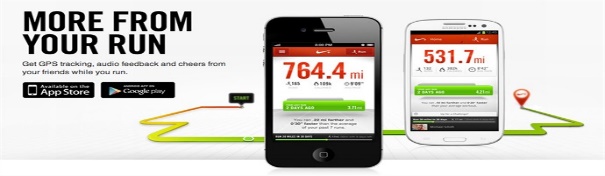 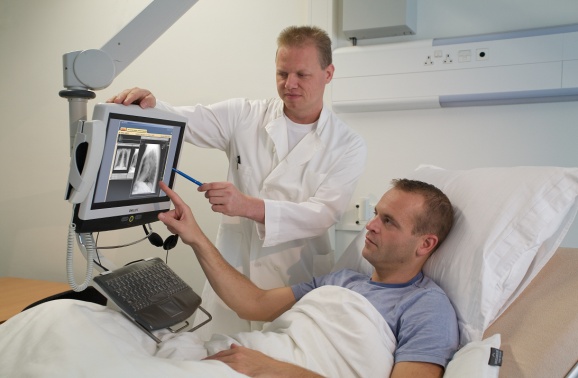 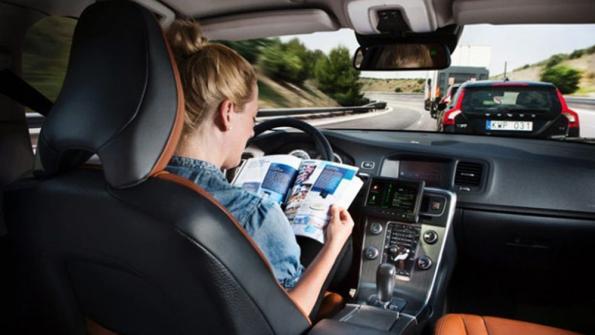 Connected Solutions
6
Every profession becomes a Data Science Profession
Marketing Analytics
Health Analytics
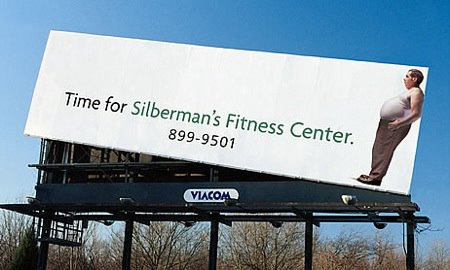 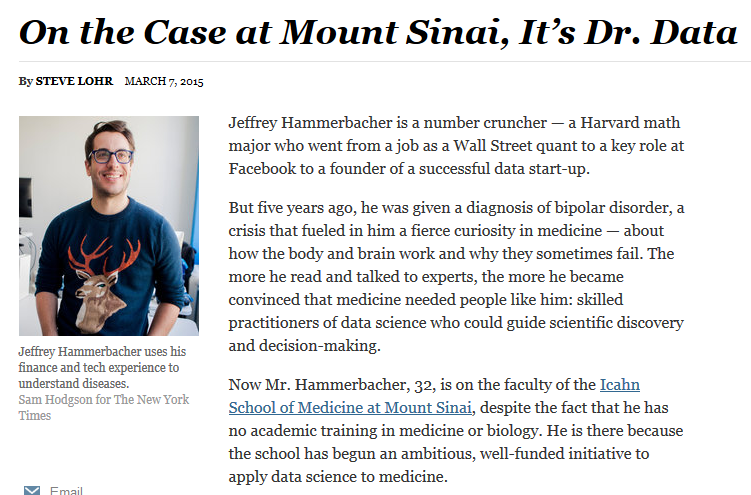 Accounting & Finance Analytics
HR Analytics
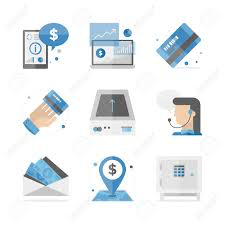 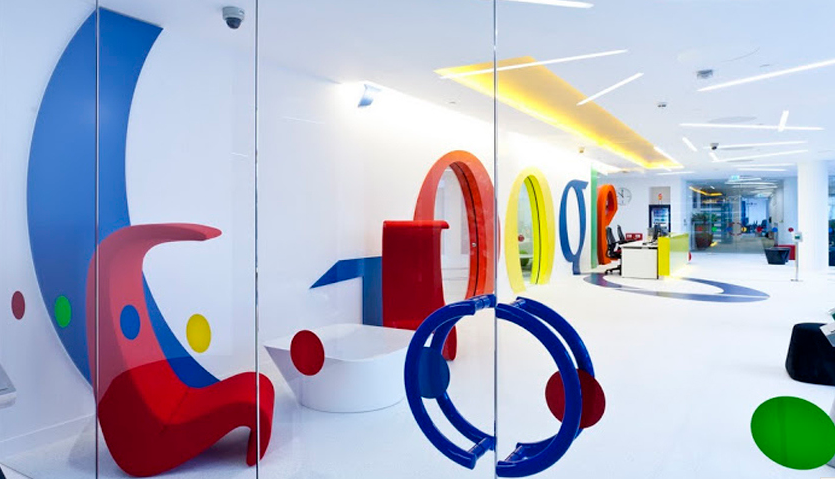 7
JADS: What, Why & How
8
WHY JADS? Bringing Technology and Sociology/Business together
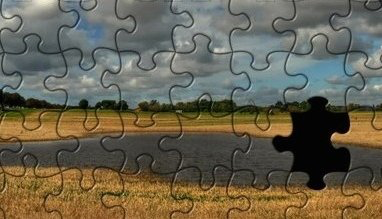 At JADS We Build 3 Bridges
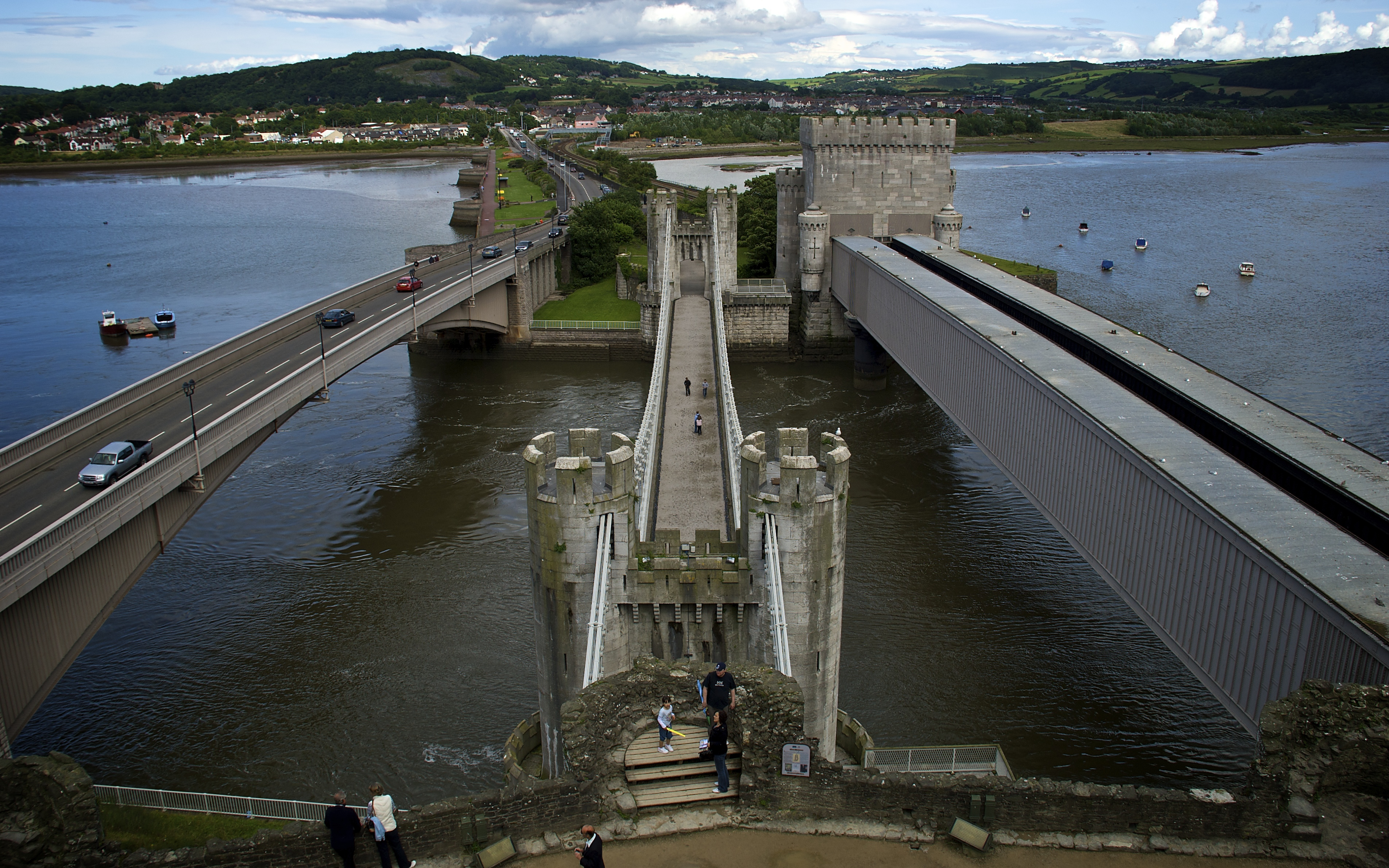 [10]
JADS: close collaboration of 2 universities on 3 areas within data science
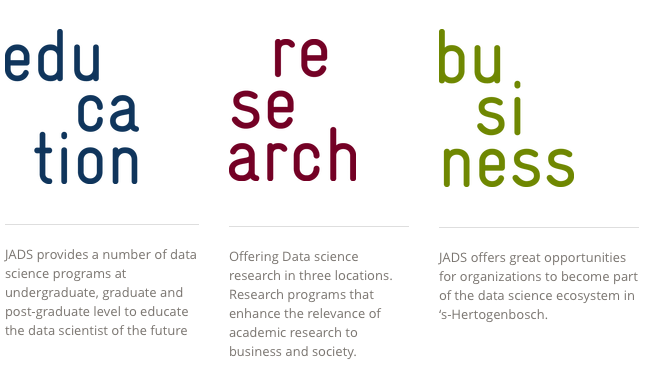 Education: 10 data science programs offered at 3 locations
Graduate School Den Bosch
2000 Students
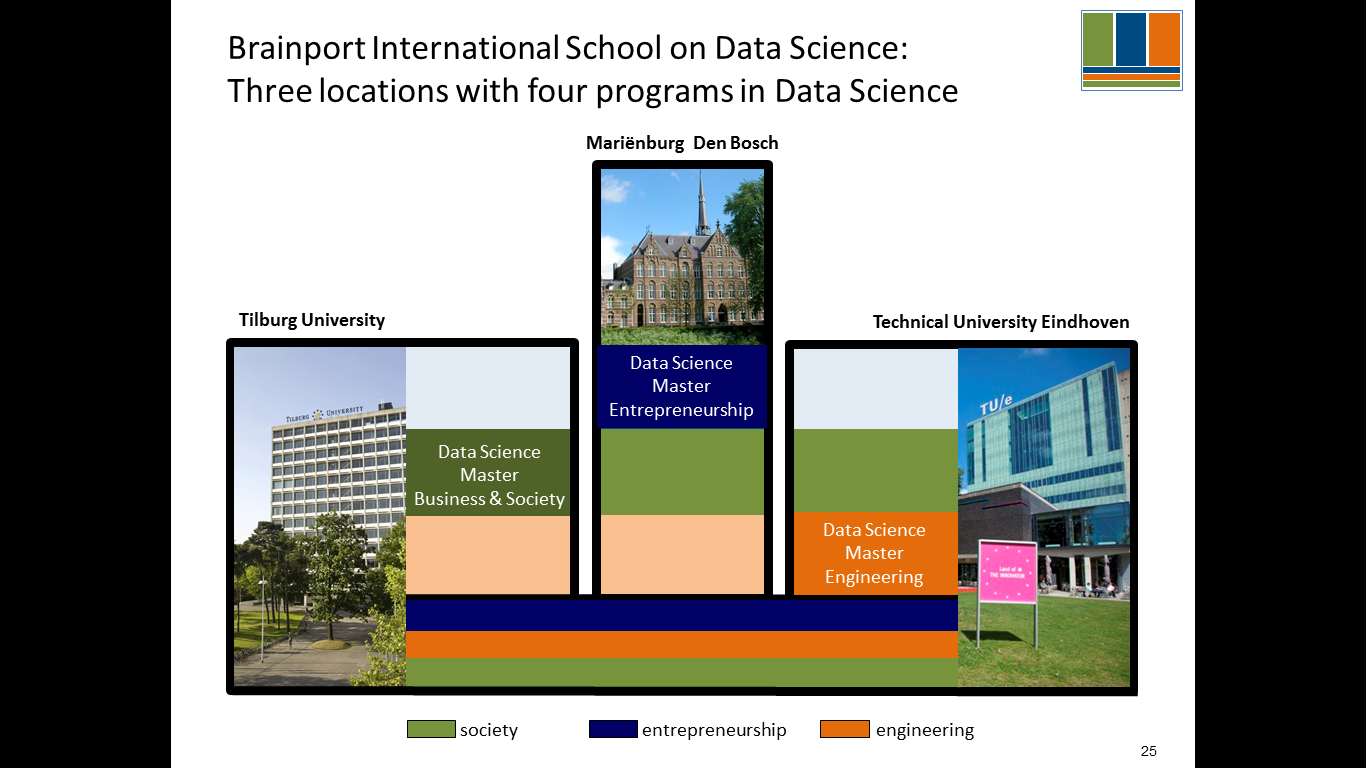 Joint Bachelor Data Science
[12]
Expected growth
[13]
Five unique elements of our proposition
Size: 2000 students in various programs with 3 research centers
Novelty: educational programs are newly designed using DS design criteria
Multi-disciplinary: Mixing business and IT to drive innovation
Ambition & Quality: world class staff & students to make an impact
Relevance: Intense collaboration with industry in education and research
[14]
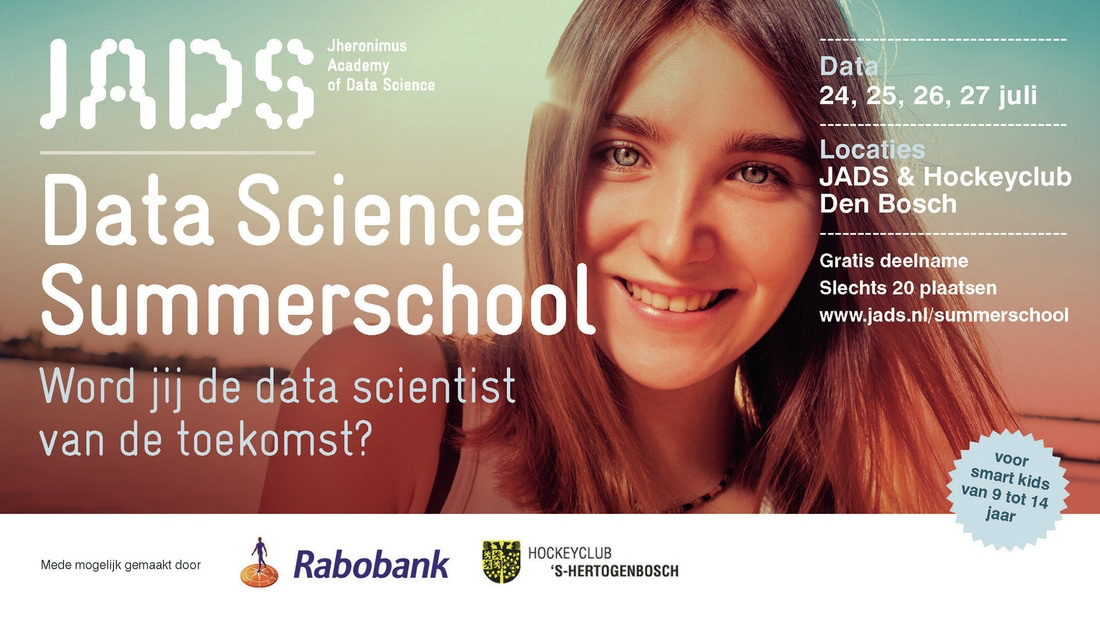 [15]
Cool Examples
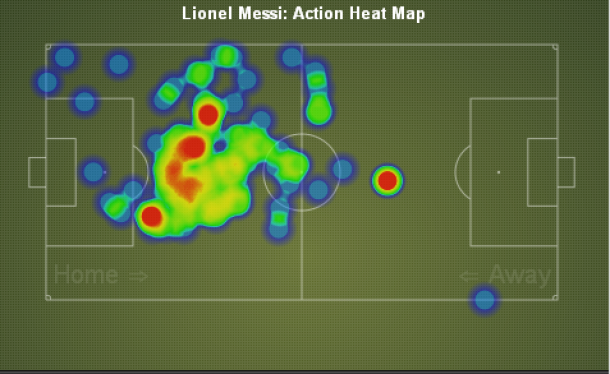 HEAT MAPS
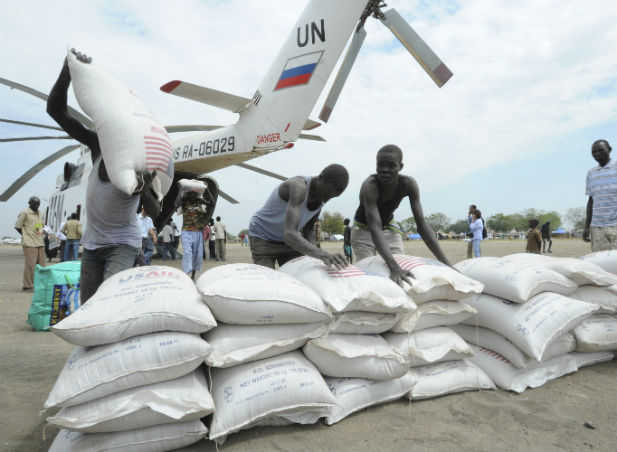 [18]
Humanitarian Food
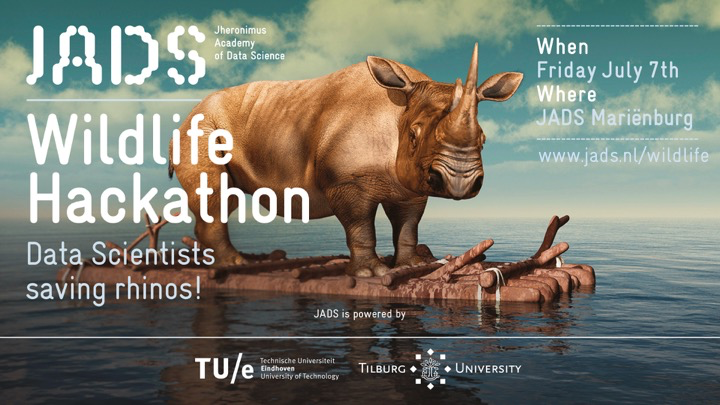 [19]
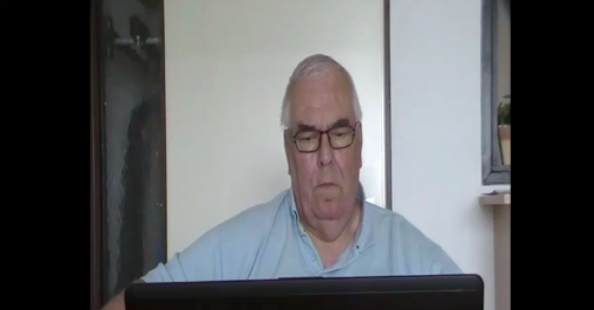 Detecting Confusion of the Elderly
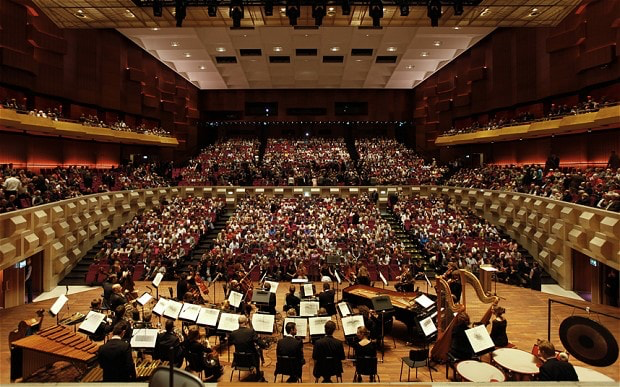 MUSIC AS A MEDICINE
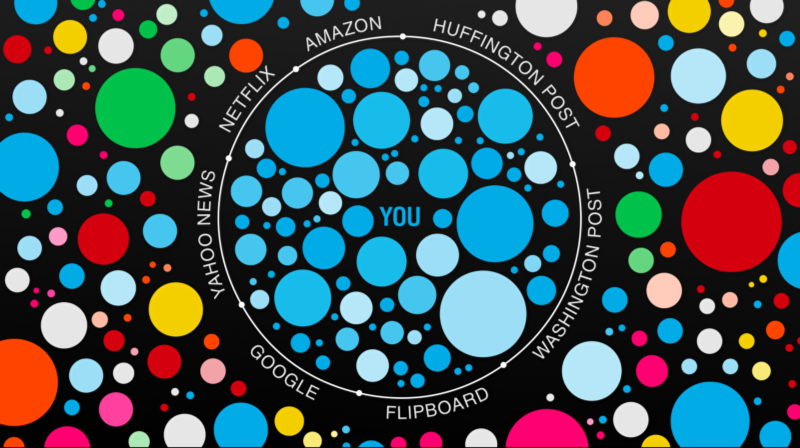 Alternative Recommender Systems
The impact of data science on business
23
The vision is clear: data is the new oil water
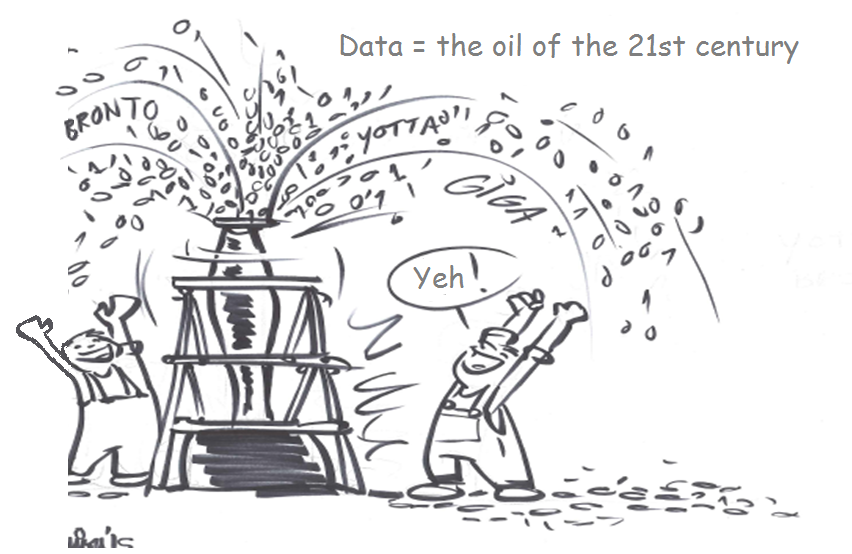 [24]
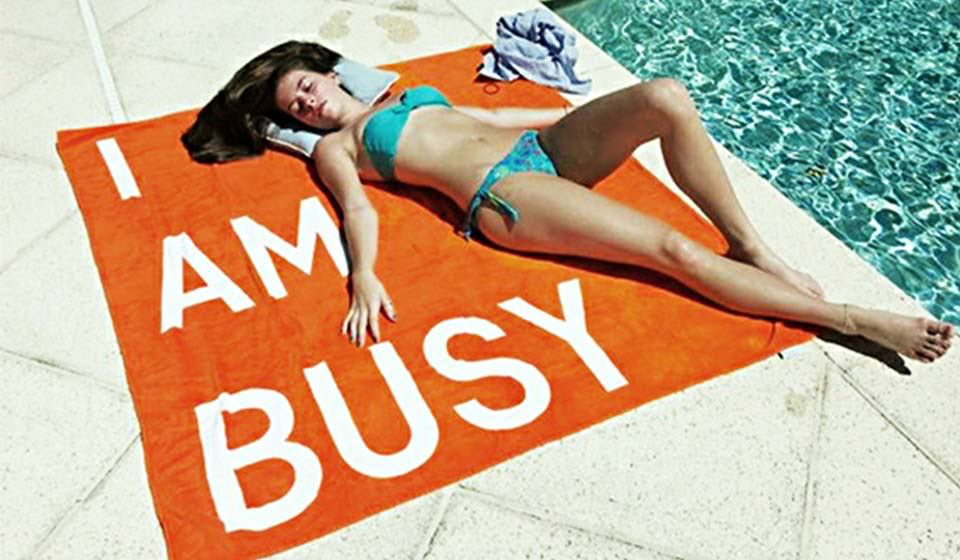 Research shows significant productivity gains
When investing at the same time in man & machine
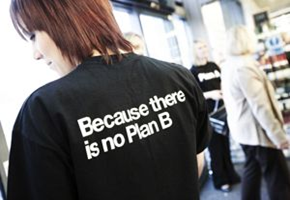 [26]
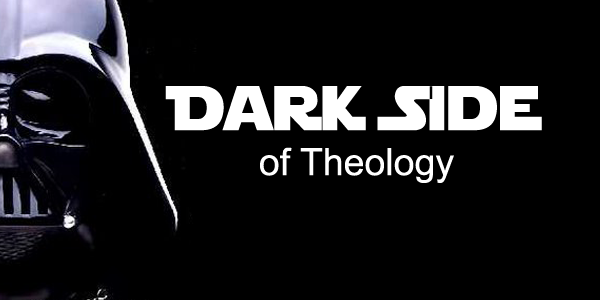 OF DATA
[27]
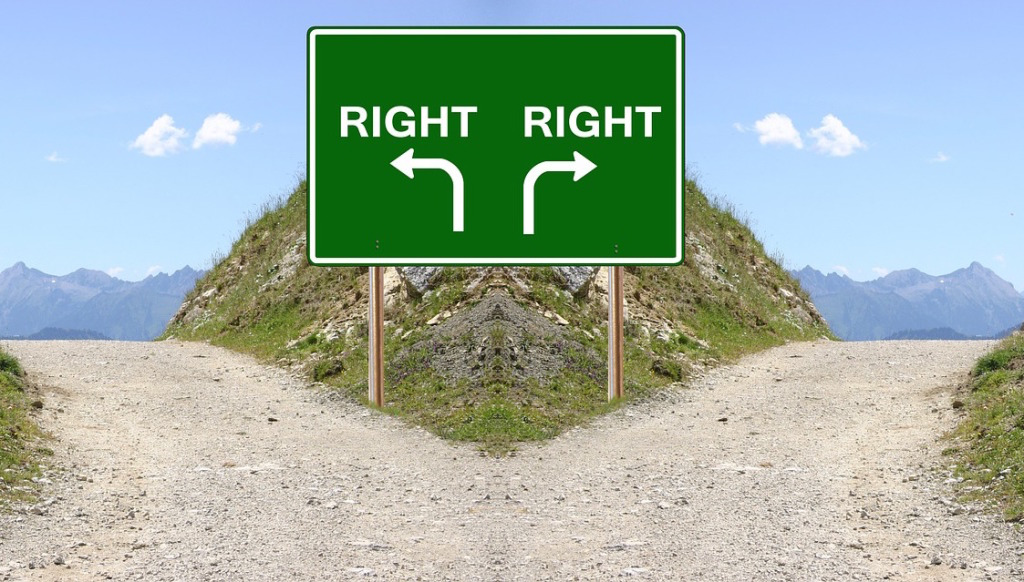 NO WISDOM
NO SCIENCE
[28]
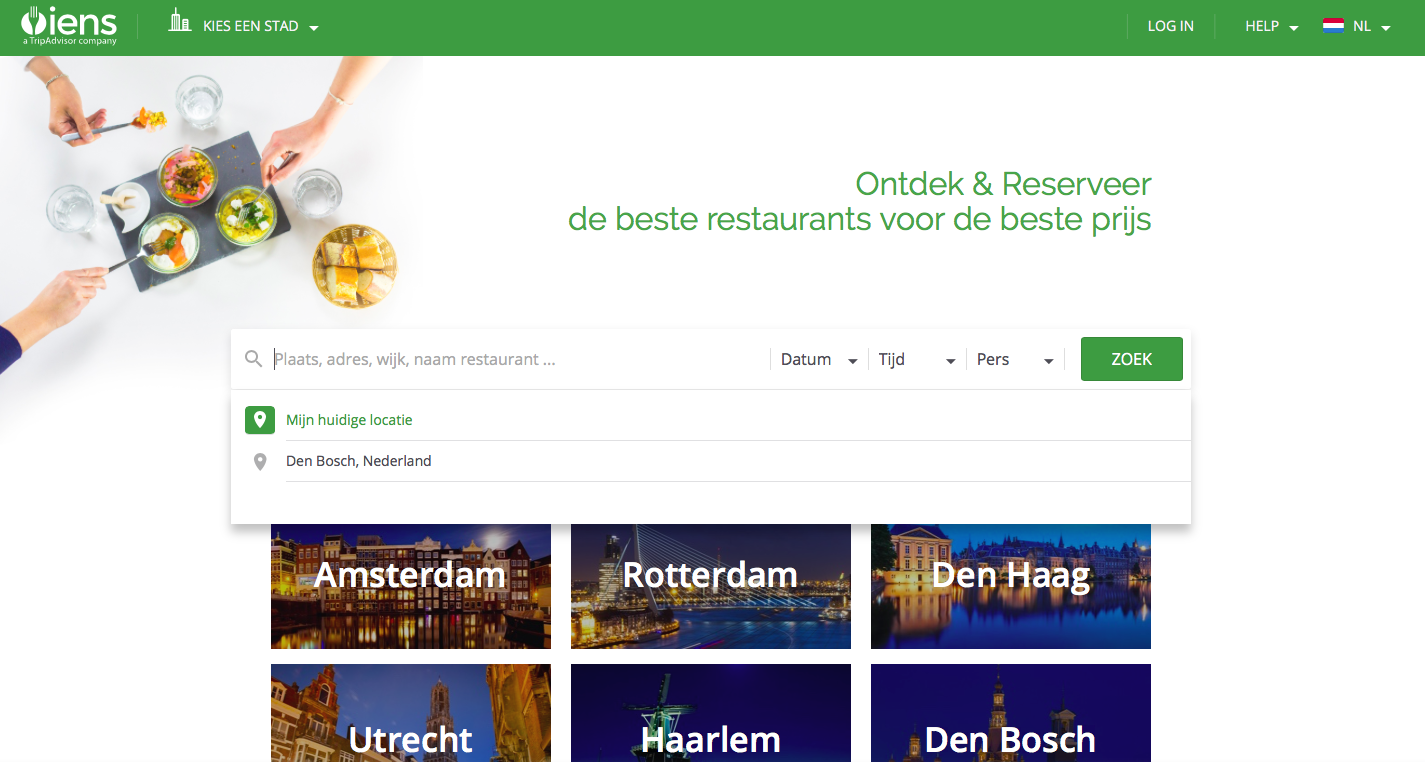 The Emergence of Natural Monopolies
[29]
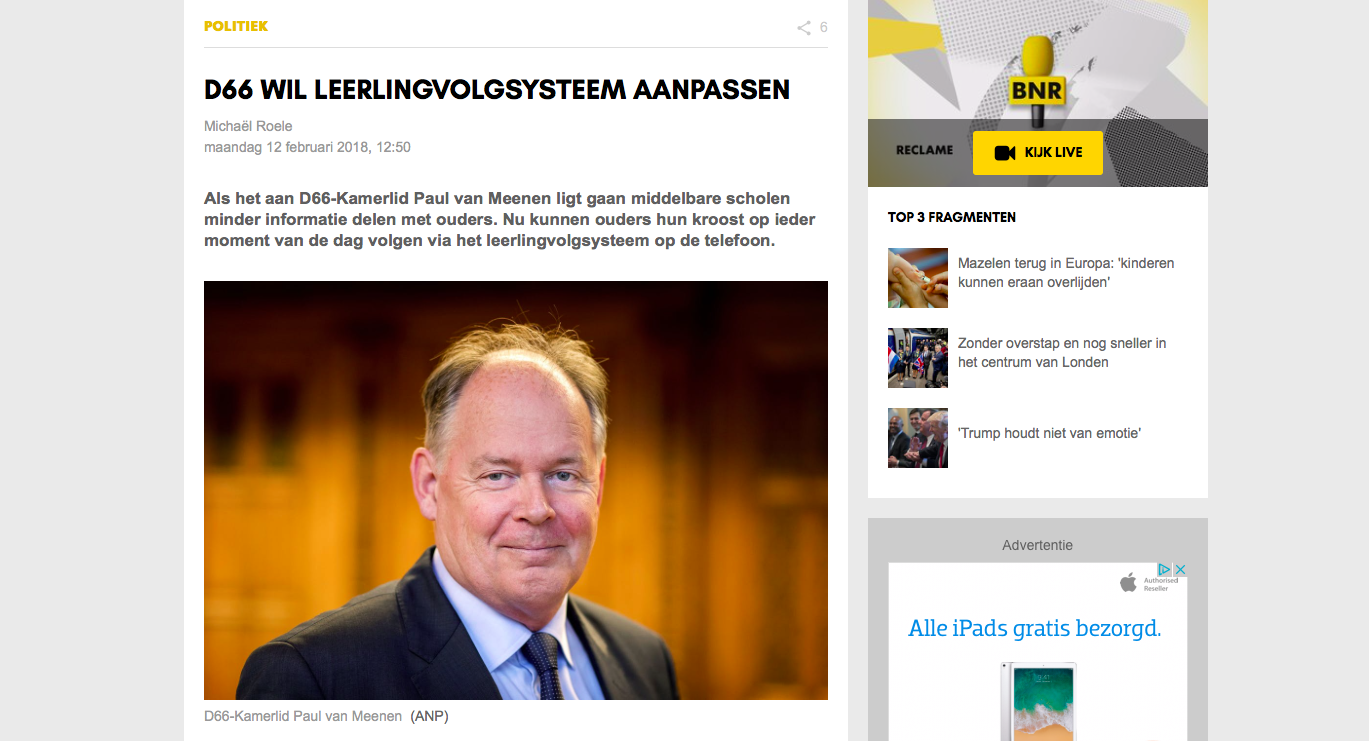 Is it Too Much Information?
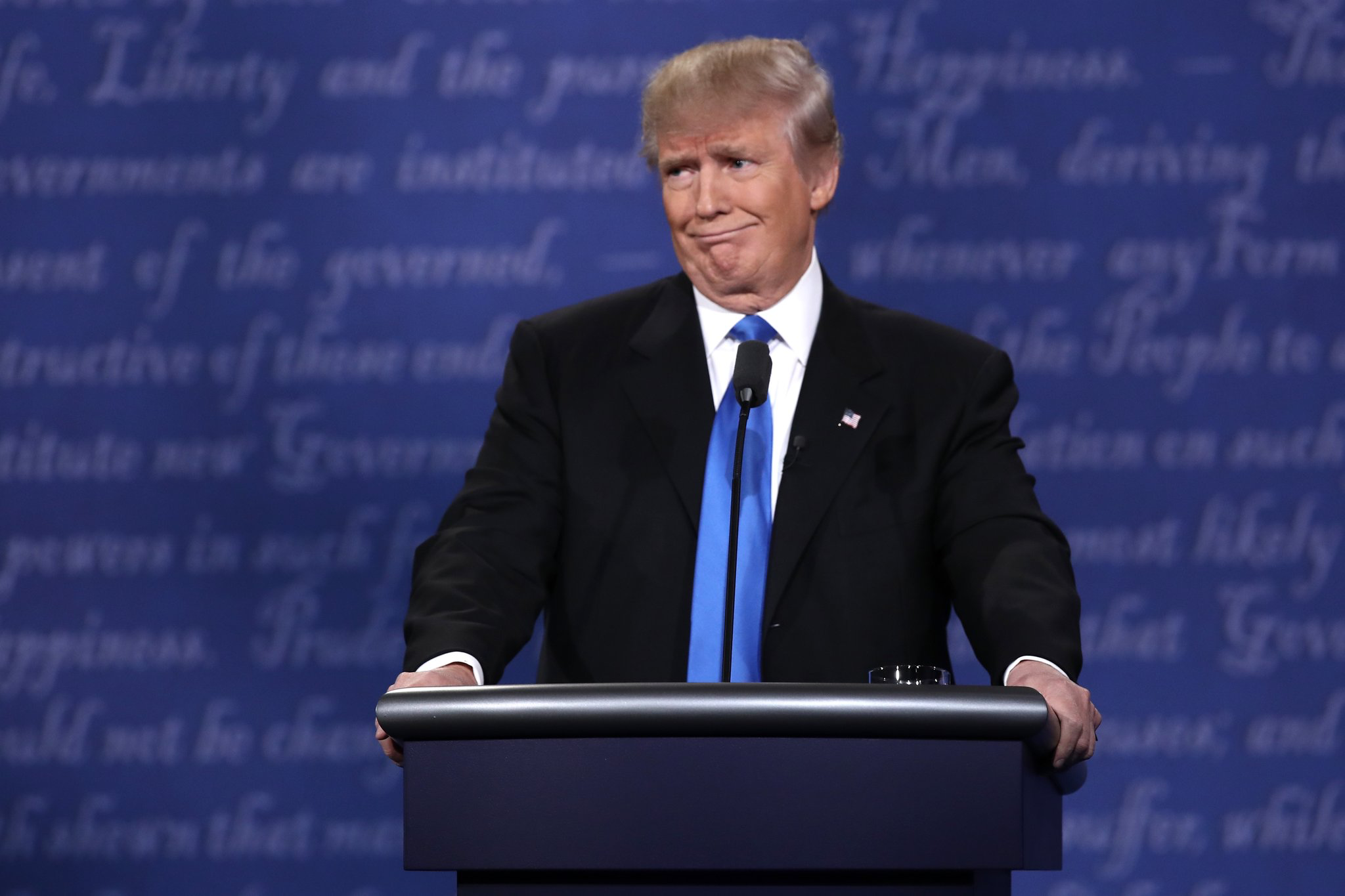 Alternative Facts
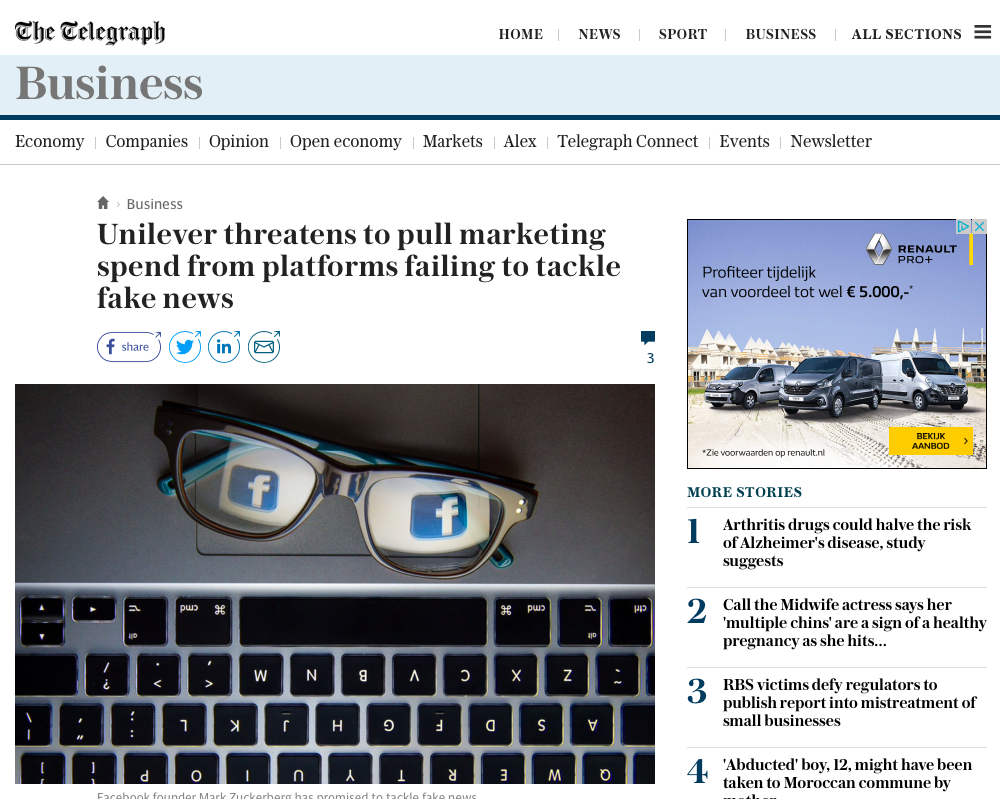 The move away from fake news
RISE OF THE AI APOCALYSE
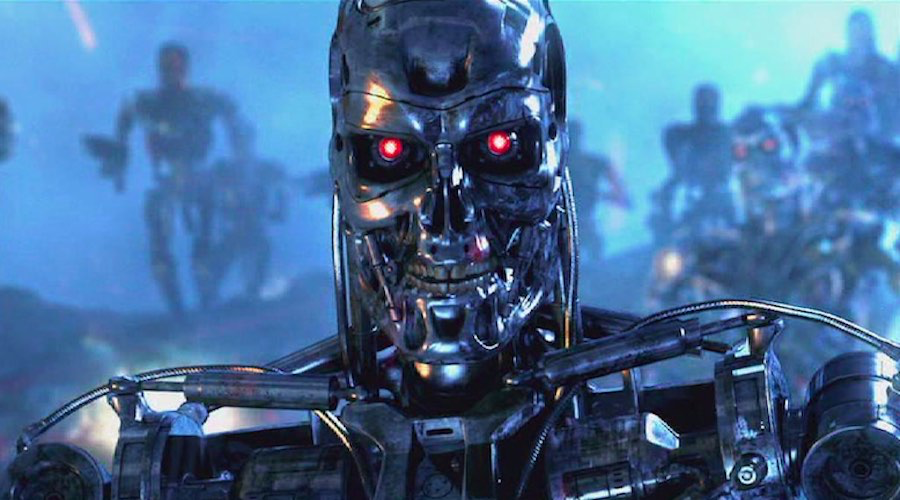 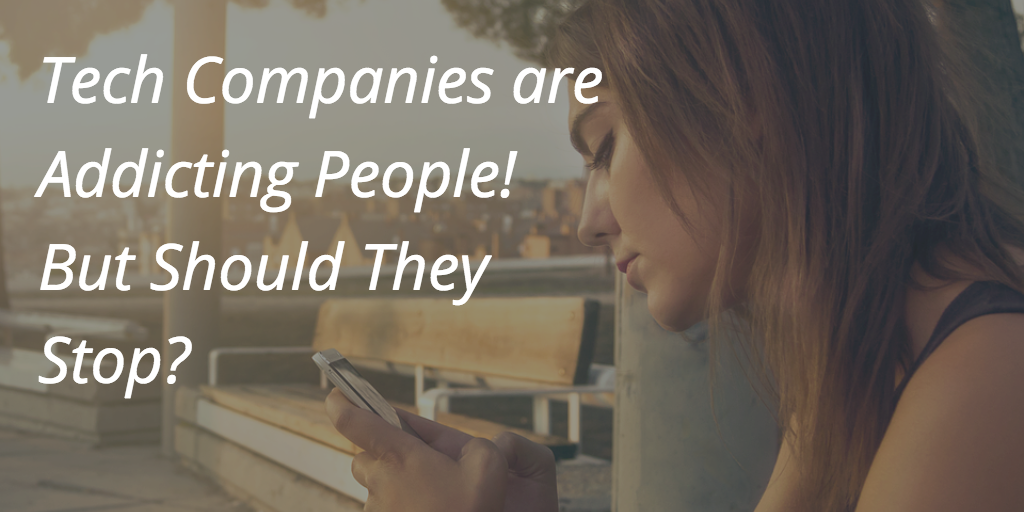 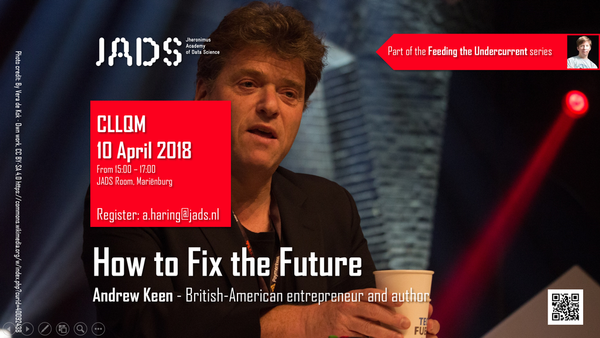 FIX THE FUTURE: RESPONSIBLE DATA SCIENCE
[35]
Finally
36
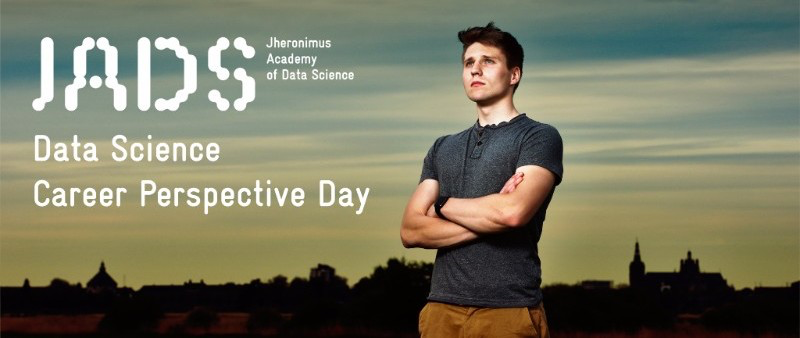 37
Meet Young Scientists: Thursday 14 June 2018
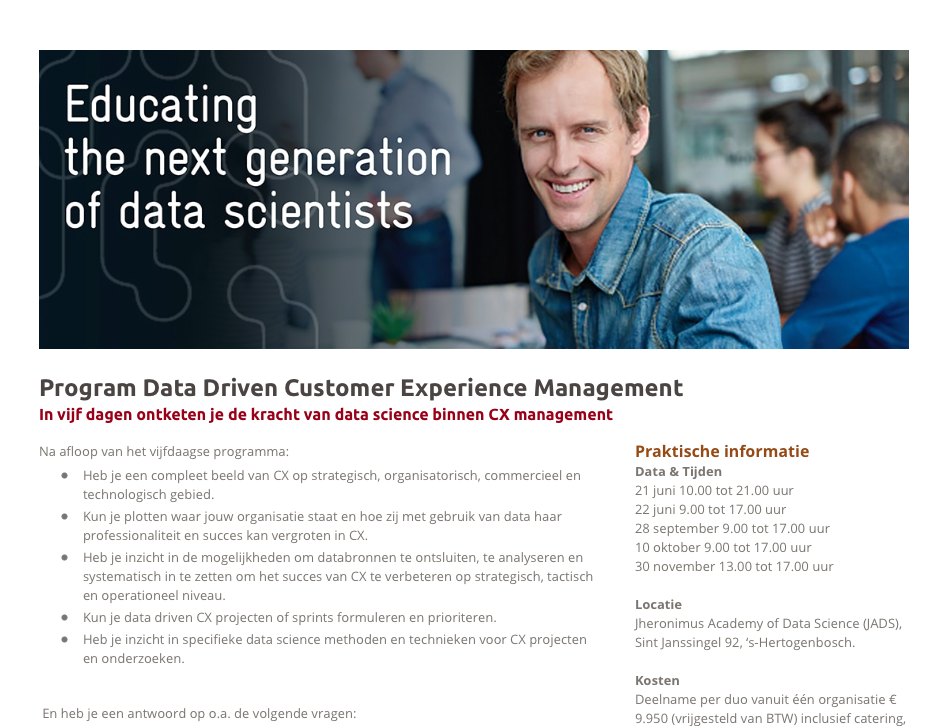 38
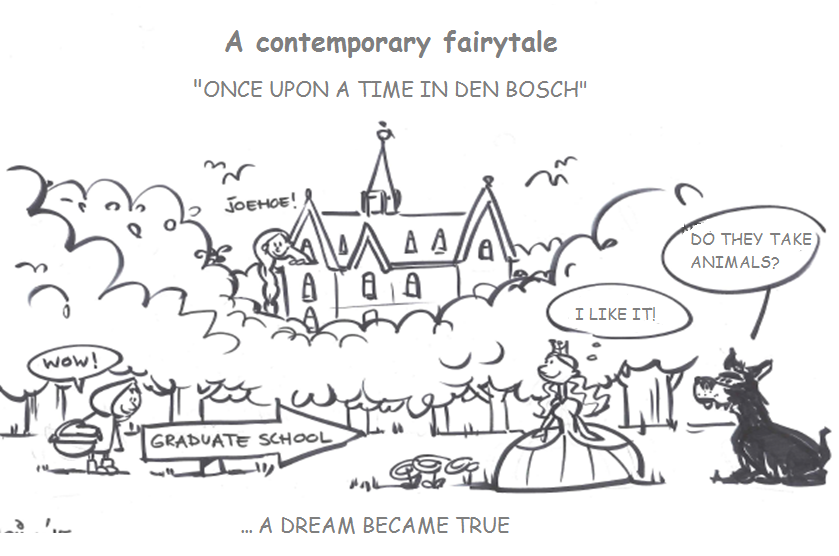 39